Family Structures - MASTER
Unit 1 – Chapter 3
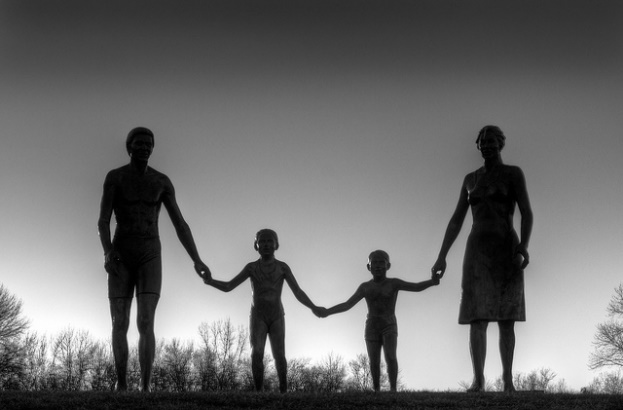 The Nuclear Family
It’s the most traditional structure of the family in society.
It includes a married couple and their children (adopted or born into the family).
Neither parents have children from a previous marriage.
It’s the most supportive family structure for children.
Most activities center around the family and family goals.
How do children benefit from growing up in a nuclear family?
They have both parents present while they grow up.
They have two adults to encourage their growth and development and provide support.
They have a parental model for both male and female roles.
They have the opportunity to relate socially to both sexes. Such interaction can help them learn to develop friendships with members of both sexes.
They tend to have more family resources available, including financial resources.
How do parents benefit from the nuclear family?
They have the advantage of an adult partner to help with the many tasks of parenting and providing for a family.
They can support and help each other in times of stress.
They can meet each other’s needs for love and intimacy.
Parental Roles in a Nuclear Family
There are many ways that family tasks can be shared to provide a quality environment for children to grow and develop.
In some nuclear families, mothers fulfill the traditional role of “mothering”. This includes taking the main responsibility for child care, meal preparation, housekeeping, laundry, and maintaining a loving and nurturing environment.
The traditional role of “fathering” is to provide for the financial needs of the family. It also includes taking part in the guidance of children. Fathers are seen as authority figures in the family. Most fathers fulfill this role in a loving and nurturing manner.
Questions…discuss with a small group
How does the nuclear family structure make it easier to fulfill the functions of the family?
Why do you think the number of nuclear families in this country is declining?
What cultural trends in our society have a negative effect on the nuclear family?
If the nuclear family has such benefits for raising children, why is this structure less common today than it was in the past?
The Single-Parent Family
It includes one parent and one or more children.
The parent may be a mother or a father.
May result from a divorce, separation, death or birth to an unmarried woman.
The number of single-parent families is increasing.
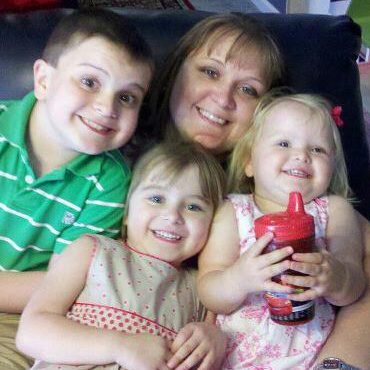 Parent Roles in a Single-Parent Family
The single parent is responsible for ALL the adult roles in the family…the role of provider is a major role.
Financial responsibility = budgeting and paying the bills.
Roles of child-caregiver, housekeeper, cook, shopper, nurse, and decision making all belong to the single-parent.
Single-parents may sometimes feel overwhelmed. There is often not enough time, energy, or money to handle all these roles.
Children’s Roles in a Single-Parent Family
Children are often given more responsibility in a single-parent family.
Examples of responsibilities: getting dressed at a young age, cook for the family, care for younger siblings, help with household chores.
Children learn to be independent quite early in this type of family setting.
They have fewer resources to help them handle the stresses of daily living.
Children may have only one role model to help them learn acceptable social roles.
Support Resources for Single-Parent Families
Many single-parent families turn to outside sources to seek help in managing all their responsibilities.
Assistance and support is often available at the community social service organizations, businesses, and religious organizations.
Sometimes, the absent parent can help with finances or with child care.
Other family members or friends become great supporters for a single-parent. They can also play a big role in the lives of the children.
Questions….to discuss in small groups
What are the unique parenting challenges in a single-parent family?
Research indicates that children in single-parent families receive less attention and less supervision than children with two parents in the home. Why do you think that is?
How does maturity on the part of both biological parents help the single-parent family meet all the functions of a family?
What strategies can a single parent use to help carry out the functions of a family?
The Stepfamily
Often, single-parents seek new partner. When they join in marriage, a stepfamily is formed.
A stepfamily consists in: a husband and a wife, one or both of whom have been married before. It also includes children from one of more previous marriages.
Advantage: two parents working together to fill the parenting role and maintain the home.
Children have access to more resources. They have both a male and a female role model.
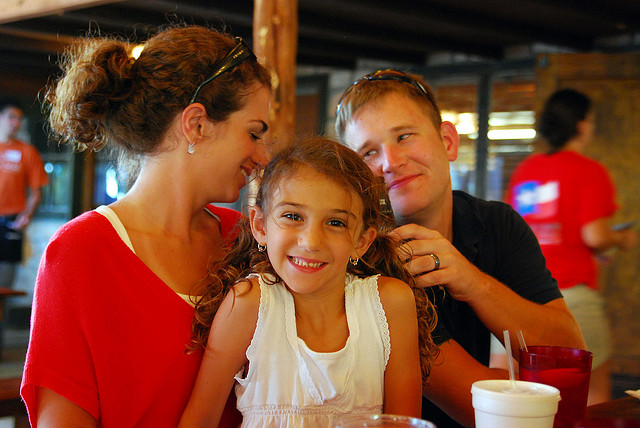 (continued…)
Relationships with stepparents take time to develop, but can be the source of love, affection, encouragement, and understanding.
The stepfamily is the most complex family structure. Two different structures combine to make a new family unit, creating new family roles. 
These include the role of a newly married husband and wife as well as stepparent and stepchild.
Questions….Write questions and answers
In what ways does the combining of two families help the parents fulfill the functions of the family?
Why is a “Stepfamily” a more complex structure?
The Extended Family
In this type of family, several generations of one family live together, sharing the home and family activities.
This structure is much more common in other countries.
Benefits: as children interact with older family members, they learn to trust and appreciate them more. Older members gain a respected position in the family and they can offer experience in childrearing and participate in family activities.
Can be formed in different ways: the “modified-extended family” where relatives live near one another, but not with one another.
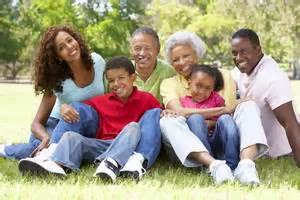 The Childless Family
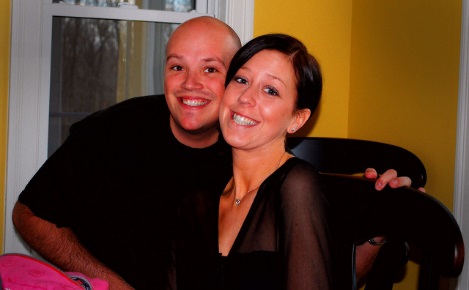 Consists of just a husband and a wife.
Their reasons for remaining childless vary. They may delay having children, be unable to have children, or plan to never have children.
This structure has great financial resources as they do not have the expenses that go with child-rearing. 
Both adults often work.
Spouses tend to share their roles in the home, working together to reach their goals.
Some choose to devote some of their time to working with others’ children.
Question…to discuss in small groups
How does the childless structure carry out the functions associated with a family?
In what ways can a community benefit from having concerned, caring adults who want to make a difference in the lives of children?
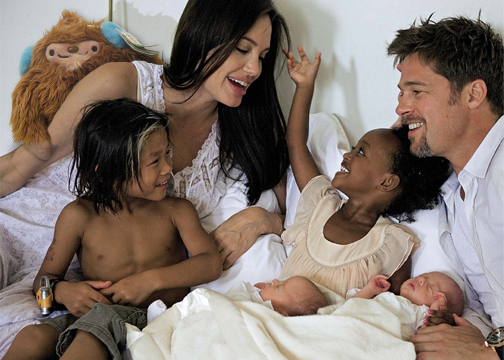 The Adopting Family
When children are adopted, they may become part of a nuclear family, a stepfamily, or a single-parent family.
Challenges to face:
Adjusting to their parenting roles
Talking to the child about their adoption
Deciding how to talk about the adoption
Close relationships within the adopting family can help meet these challenges.
When strong marital relationship is modelled, the children’s esteem will be stronger and they will feel more secure.
Question….discuss in small groups
Why is it important to have strong, warm, and accepting adoptive families?
What are the strengths of an adoptive family in meeting the functions of a family?
What challenges may an adoptive family face in meeting the functions of a family?
The Dual-Career Family
Both husband and wife pursue careers outside the home while maintaining their family roles.
This is not a separate family structure but a type of arrangement based on work roles.
Dual-Career family may be any family structure.
Both spouses can develop individual interests and pursue their professional roles as a dual-career family.
The roles or earning a living, keeping a home, and raising children are divided between husband and wife.
Children often become more independent as their parents give them more household responsibilities.
(continued…)
Family teamwork and cooperation makes this type of family arrangement work. Key benefit for this type of family = greater family income.
Sometimes, sharing roles becomes a problem. Ex: if a spouse doesn’t agree on how to share household responsibilities and child care tasks, one spouse may feel overburdened. 
Physical stress and tension can result from trying to fulfill too many roles at once.
Question…discuss in small groups
What are the benefits and increased challenges facing the dual-career family?
Characteristics of functional and dysfunctional families + effects on its members
Questions….To be completed and handed in.
Identify two benefits of living in a nuclear family. (2 pts)
List 4 ways a single-parent family may be formed. (4 pts)
Explain the difference between an extended family and a modified-extended family. (2 pts)
Name 2 challenges faced by an adopting family. (2 pts)